UNIVERSIDAD NACIONAL DE CUYOFACULTAD DE CIENCIAS MÉDICAS                                                                                                        ESCUELA DE ENFERMERIACiclo de LICENCIATURA EN ENFERMERÍA   CURSO: TALLER DE TESIS
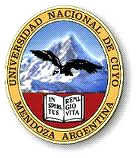 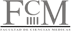 TESIS FINAL
Tema:
 
 INGRESO DE RN A NEONATOLOGIA POR HIPERBILIRRUBINEMIA Y SU RELACION CON LA EDUCACION MATERNA.
 
                                                                                              AUTORES: Brown, Betiana
       Canizzo, Rebeca
                                                                                                     Galasso, Lorena
INTRODUCCION
En esta investigación abordaremos el estudio del ingreso del RN por Hiperbilirrubinemia  al Servicio de Neonatología   del Hospital Virgen de la Misericordia, tomando como factor de riesgo  principal la falta de educación sobre  la importancia que tiene la lactancia materna.
PLANTEO DEL PROBLEMA
En qué medida influyó la educación     materna sobre lactancia, en el ingreso         de  RN al Servicio de Neonatología             por Hiperbilirrubinemia en el Hospital Virgen de la Misericordia en el periodo                    de mayo a octubre del año  2014?
OBJETIVOS
OBJETIVO GENERAL:
Determinar en qué medida la educación sobre lactancia influye en el ingreso de recién nacidos al Servicio de Neonatología del Hospital Virgen de la Misericordia por Diagnostico de Hiperbilirrubinemia  en el periodo de mayo a octubre del  año 2014.
OBJETIVOS ESPECIFICOS:
Identificar el tipo de educación sobre lactancia que tiene la madre del RN.
Detectar factores que limitan a la madre para el amamantamiento.
Conocer el tipo de instrucción que brinda enfermería.
MARCO TEORICO
Apartado A
Apartado B
Apartado C
Apartado D
Binomio madre-hijo y la lactancia
Hiperbilirrubinemia  Neonatal
Rol del enfermero en cuanto a Educación Materna
Ictericia y su relación con la lactancia materna
Ictericia de inicio precoz  ( fisiológica exagerada)
Lactancia efectiva depende de la intención de amantar  de la madre.
La bilirrubina: Producto final del catabolismo de aminoácidos y hemoproteinas(hemoglobina).Se forma en el baso e hígado.
Explicar a la madre, técnicas de lactancia y posicionamiento.
Se divide en bilirrubina no conjugada ( indirecta), y conjugada( directa).
Provocando ictericia fisiológica y patológica.
El contacto inicial y la succión en el puerperio inmediato  es fundamental  para la buena evolución de la madre y RN
Explicar las ventajas que la lactancia materna le proporciona a la madre.
Ictericia de inicio tardío
Tratamiento:                           Luminoterapia/ policitemia
Acciones de enfermería: Desnudar al RN, colocar POC, colocar LMT, controlar SV, Realizar balances de I y E, entre otras.
La leche Humana cubre as necesidades del lactante, ya que es un liquido vivo con células y nutrientes de absorción y digestión adecuada.
Explicar a la madre y a la familia, las ventajas que la lactancia materna le proporciona al RN.
[Speaker Notes: MARCO TEORICO]
DISEÑO METODOLOGICO
Investigación: Descriptiva, Cuantitativa, Corte Transversal, 

Retrospectiva y Prospectiva. 

Área de estudio: Servicio de Neonatología del  Hospital Virgen de 

la Misericordia. 

Universo: todos  los RN nacidos en el HVM en el periodo de Mayo 

a Octubre de 2014.
DISEÑO METODOLOGICO
Muestra: RN que ingresan con diagnóstico de 

hiperbilirrubinemia, al Servicio de Neonatología, nacidos en 

el HVM en el periodo de Mayo a Octubre de 2014.

Fuente I: Entrevista estructurada a  madres de  RN, y 

bibliografía.

 Fuentes II: Datos estadísticos e historias clínicas.
Cantidad  de veces que colocan al recién nacido al pecho las madres en estudio del Hospital Virgen de la Misericordia
 Respuesta correcta A
Que hacen las madres encuestadas en el Hospiital Virgen de la Misericordia si les sale poco calostro
Respuestas correctas A y E
Cada cuanto consideran las madres encuestadas que deben orinar sus hijos. Respuesta correcta A
Fuente: Datos extraídos estadísticamente de encuestas realizadas por las autoras
Análisis e interpretación: El gráfico nos muestra que el 61% de las encuestadas, pone el niño al pecho cada 2-3 horas, el 33% cada 6-7 horas y el 6% cada 8-18 horas
Fuente: Datos extraídos estadísticamente de encuestas realizadas por las autoras
Fuente: Datos extraídos estadísticamente de encuestas realizadas por las autoras.
Que saben las madres en estudio en el Hospital Virgen de la Misericordia acerca de la bilirrubina.
 Respuesta correctas: B, C, D, E, F y G.
Como preparan los pechos para amamantar las madres encuestadas en el Hospital Virgen de la Misericordia.
Respuesta correcta A y D
Fuente: Datos extraídos estadísticamente de encuestas realizadas por las autoras
Edades de las madres en estudio del Hospital Virgen de la Misericordia.
Estudios cursados por las madres encuestadas en el Hospital Virgen de la Misericordia.
Análisis e interpretación: El grafico nos muestra  que el 52% de las encuestadas tiene el secundario completo, el 24%  el terciario completo, el 13%   el secundario completo, el 8%  el terciario incompleto y  el 3%  tiene el primario completo.
Análisis e interpretación: El grafico nos muestra que el 54% de las encuestadas tiene entre 25-35 años, el 28% tiene entre 18-25, el 11% es menor de 18 y el 7% es mayor de 35.
Numero de  Ingresos de RN a neonatología por hiperbilirrubinemia, debido a la incorrecta lactancia materna.
Número de ingresos de RN nacidos en el hospital Virgen de la Misericordia, según su patología.
Análisis e interpretación: El grafico nos muestra que el 70% de los ingresos a Neonatología por hiperbilirrubinemia, son de RN que nacen en el Hospital Virgen de la Misericordia, el 15% son derivaciones de la clínica Santa Clara, el 9% de la Clínica de lujan, el 4%  de la Clínica de Santa Rosa y el 2% proviene de la Clínica de Las Heras.
Análisis e interpretación: El grafico nos muestra que el 97% de los ingresos  a neonatología de RN nacidos en el Hospital Virgen de la misericordia, lo hacen sin patología de base asociada, mientras que el 3% restante, lo hace por incompatibilidad de grupo.
TABLAS BIVARIADAS
Relación entre la edad de la madre y su conocimiento sobre la preparación de las mamas para el amamantamiento
Relación entre la formación de la madre y el conocimiento que tienen acerca de la bilirrubina.
Análisis e interpretación: el grafico nos muestra que las madres con un nivel de formación mas alto (a partir de secundario completo) son las que mayor conocimiento tienen acerca de la bilirrubina.
Análisis e interpretación: el siguiente grafico nos muestra que las madres entre 25 y 35 años son las que más conocimiento tienen acerca de la preparación de las mamas para el amamantamiento, según datos extraídos en el Hospital Virgen de la Misericordia.
Relación entre la edad de la madre y su conocimiento sobre la alimentación de su bebé.
Análisis e interpretación: el grafico nos muestra que entre el grupo de madres que contesto bien a la pregunta acerca de cada cuanto alimenta a su bebé, las que mayor conocimiento tienen son las que se encuentran en el rango de edad entre 25-35 años.
CONCLUSION
La relación entre la carencia de información del personal de enfermería con la falta de interés materno sobre la lactancia materna en el Hospital Virgen de la Misericordia en el año 2014, demuestra que se producen ingresos con diagnóstico de Hiperbilirrubinemia al Servicio de Neonatología por incorrecta técnica de amamantamiento, ya sea por déficit en rutina de alimentación o dificultad en la succión del recién nacido, mal posicionamiento materno y del lactante, negación materna a la lactancia o escasa instrucción por parte del personal profesional.
Los datos más evidentes están relacionados con el 97% de los ingresos a Neonatología por hiperbilirrubinemia, son de RN que nacen en el Hospital Virgen de la Misericordia, sin patologías e incompatibilidad asociadas.
RECOMENDACIÓN
Teniendo como misión:
Verificar que el personal realice la correcta instrucción materna.
Implementar normativas para una lactancia materna eficaz. 
Realizar folletería con información relevante, clara y precisa sobre la lactancia materna.
Dictar cursos y actualizaciones de lactancia materna a todo el personal de enfermería.
Identificar al personal que posee mayor predisposición hacia la tarea de puericultura.